１２枚のコイン
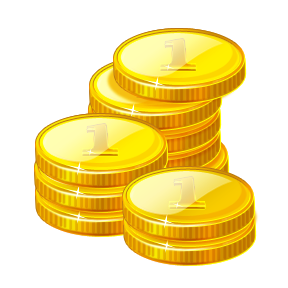 問題
12枚のコインがあります。このコインの中に1枚だけ偽物が含まれており、そのコインの重さだけ違います。天秤を3回だけ使ってそのコインを特定し、ほかのコインと比べて重いのか軽いのかも答えなさい。
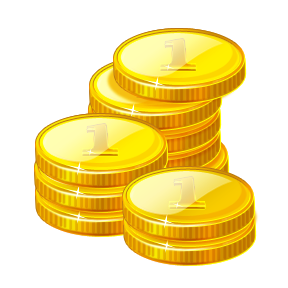 解答
①②③④⑤⑥⑦⑧⑨⑩⑪⑫
①②③④　⑤⑥⑦⑧　⑨⑩⑪⑫
釣り合った場合
⑨⑩⑪⑫
⑤⑥⑦⑧
①②③④
残り4つのどれか
①②③
⑫
⑫
⑨⑩⑪⑧
⑤⑥⑦④
釣り合った場合
⑫
①②③
⑤⑥⑦④
⑨⑩⑪⑧
釣り合わなかった場合
下がれば重い
⑫
①②③
⑨⑩⑪⑧
⑤⑥⑦④
上がれば軽い
釣り合わなかった場合
⑪
釣り合った場合は
釣り合わなかった場合
そのどちらか
⑩
⑨
釣り合わなかった場合
⑨⑩⑪⑫
①②③④
⑤⑥⑦⑧
左右のどちらかにある
⑫
①②③
⑤⑥⑦④
⑨⑩⑪⑧
入れ替えてもそのままなら
④か⑧
釣り合った場合は⑧
釣り合わなかった場合は④
⑫
④
①②③
⑫
①②③
⑤⑥⑦④
⑨⑩⑪⑧
入れ替えて釣り合えば①②③のどれか
で軽い
釣り合った場合は③
釣り合わなかった場合軽い方
②
①
⑫
①②③
⑨⑩⑪⑧
⑤⑥⑦④
入れ替えて逆に傾けば⑤⑥⑦の
どれかで重い
釣り合った場合は⑦
釣り合わなかった場合重い方
⑥
⑤